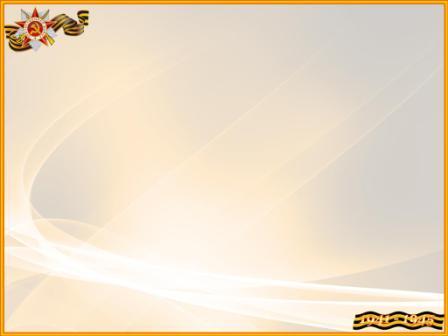 Тема проекта
Память, память, за собою позови…
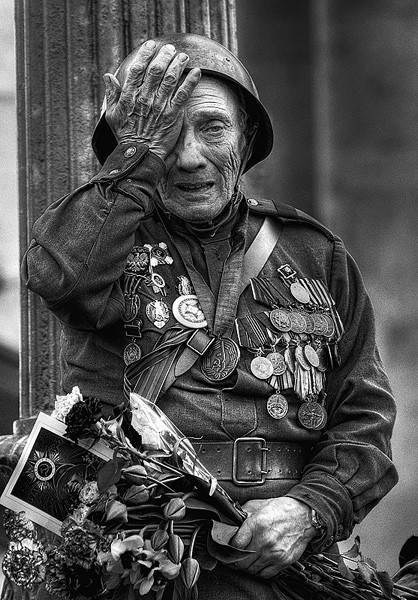 Меньшакова  Ирина Петровна
Инструктор по физической культуре 
МБДОУ « Детский сад № 3
 « Хрустальный башмачок»
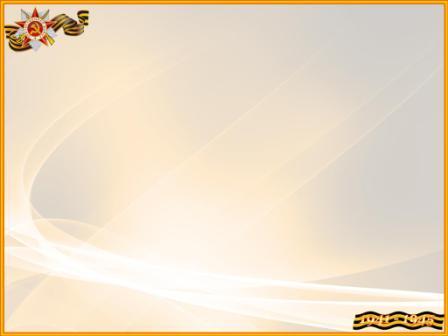 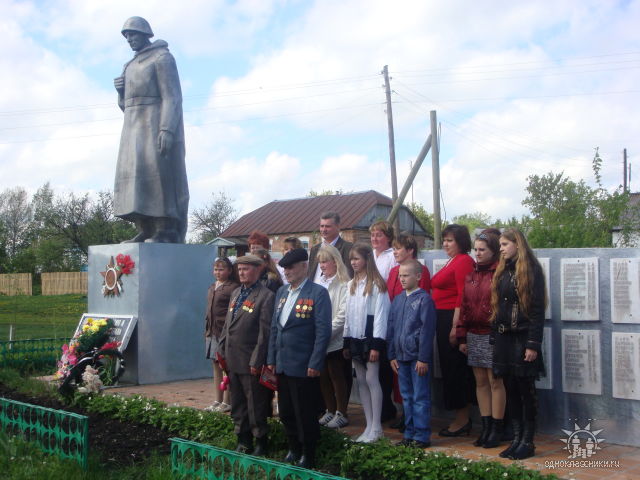 Семьдесят лет прошло…  Далась победа не легко. Сквозь голод, нищету и гнет прошла страна. И даже после стольких лет  нам память дорога.  О, эти войны беспощадны, но поднялся народ и отстоял страну нещадно. Шел 45 год... Слава Отечеству! Начался мир! Памятник воину Будет храним!
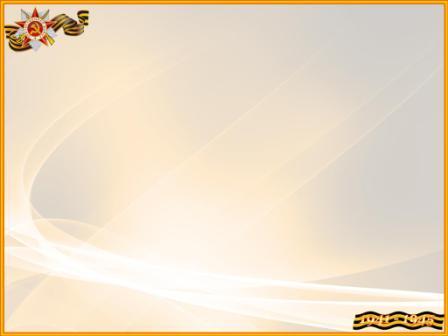 Герои живущие рядом:
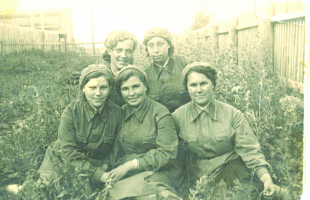 Мария Степановна Стрельникова родилась в 1922 году в селе Сосновка Мордовского района города Тамбов. 22 июня 1941 года началась война. Она сразу пошла в райвоенкомат, где ей выдали военный билет и велели собирать вещи. Ей было 22 года. Сначало её направили в военный госпиталь под Воронеж, потом их медсанбат отправили под Сталинград, где шли ожесточённые бои
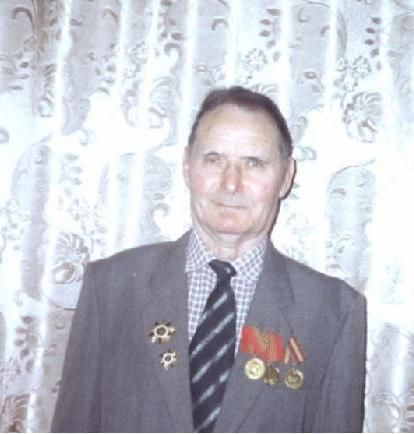 Корявин Алексей Иванович 
родился 10.03.1925 родился в д. Огаревка Мордовского района, проживает в селе Сосновка. Он инвалид Великой Отечественной войны. 16 октября 1943 года был отправлен на 2 Украинский фронт, в 56 Гвардейскую мотострелковую бригаду в качестве автоматчика.
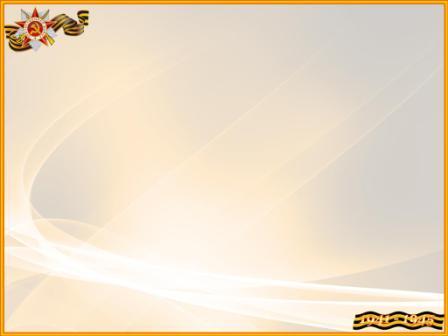 Актуальность
Для большинства из нас, Великая Отечественная война - это история, и лишь для совсем немногих, она осталась далеким и тяжелым воспоминанием. С каждым годом, Ветеранов Великой Отечественной остаётся всё меньше и меньше, и наш долг показать им, что они не забыты, что благодарности нашей за их жертву нет предела.
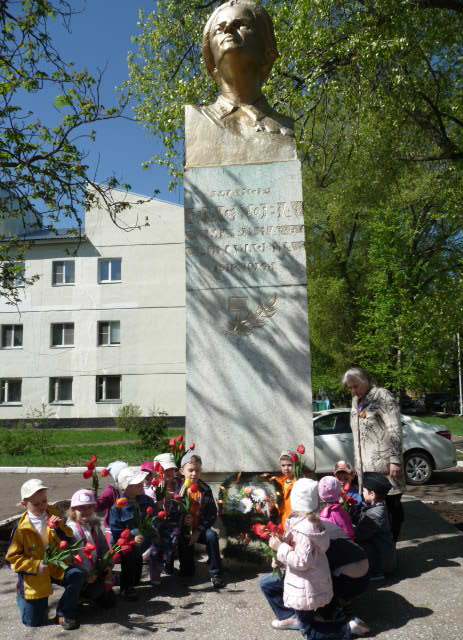 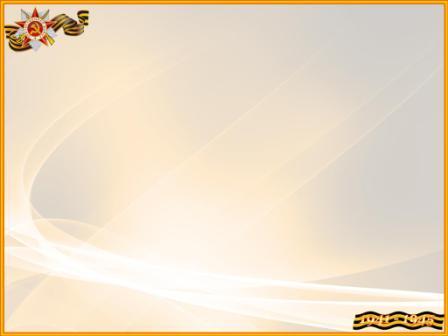 Цель проекта:
Воспитывать гражданско-патриотические чувства у детей дошкольного возраста. Испытывать чувство гордости за подвиг народа в Великой Отечественной Войне. чувства гордости за свою семью.
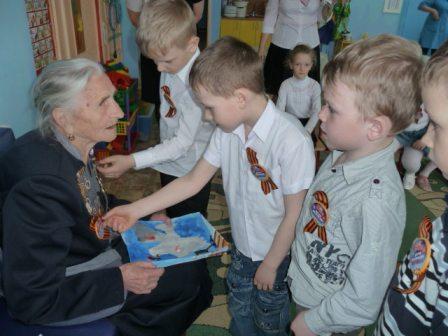 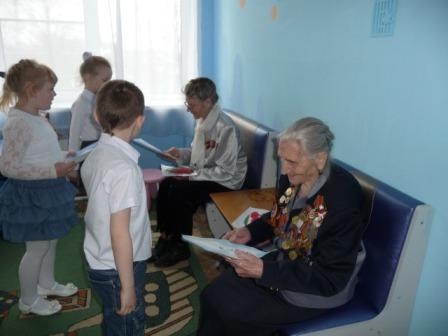 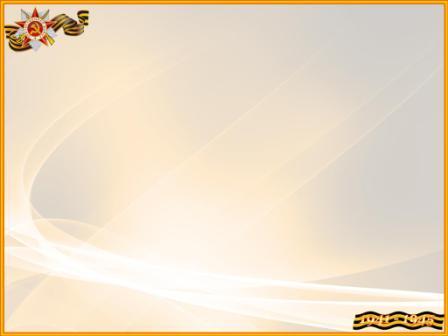 Задачи  проекта:
Расширять знания детей о ВОВ.
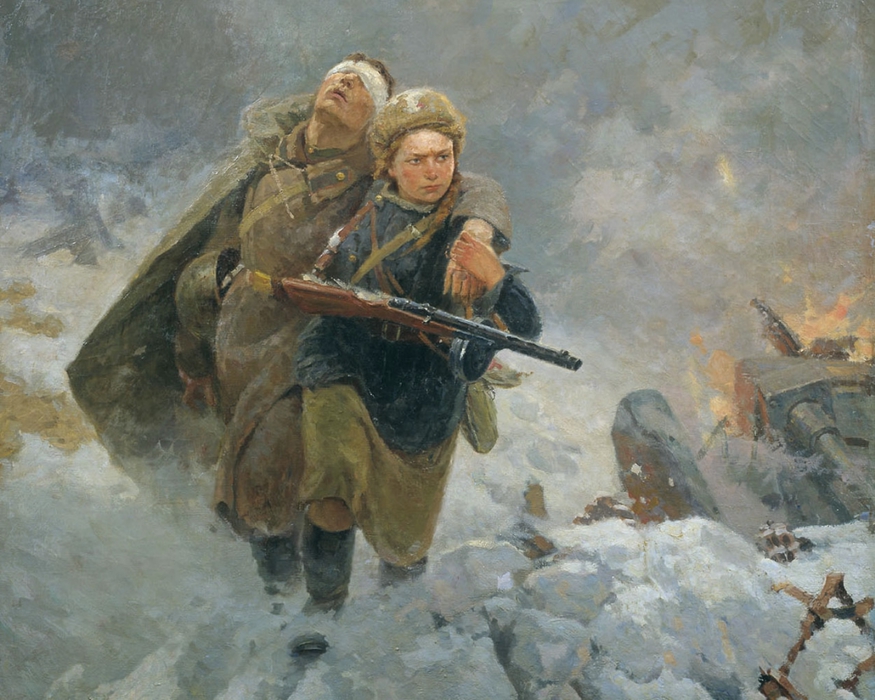 Развивать познавательные способности в процессе практической деятельности
Способствовать формированию интереса к истории своей родины.
Способствовать формированию у детей интереса к истории своей семьи
Формировать нравственно-патриотические качества: храбрость, мужество, любовь к родине, гордость за свою страну.
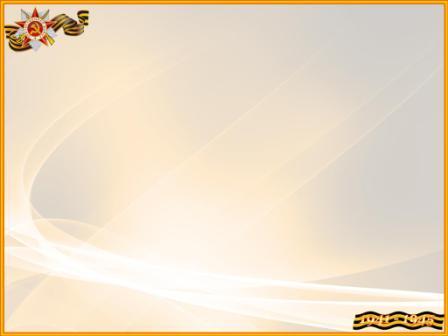 Условия реализации  проекта:
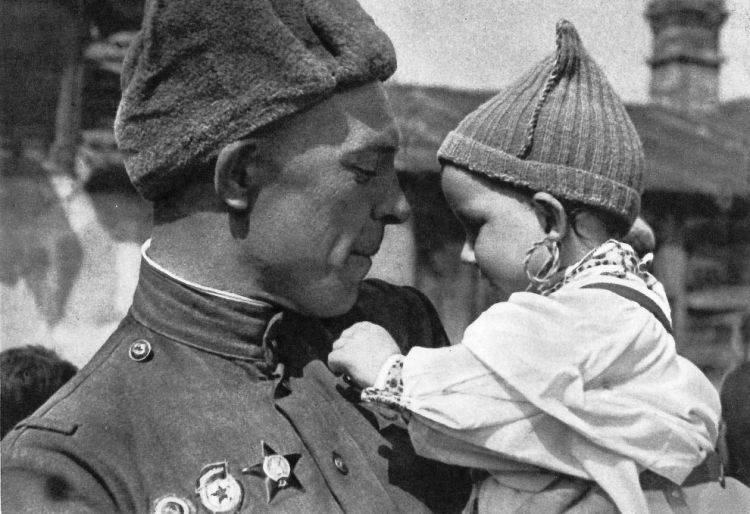 Организация НОД 
физкультурный досуг, спортивный праздник 
Экскурсии 
Беседы
Работа с родителями.
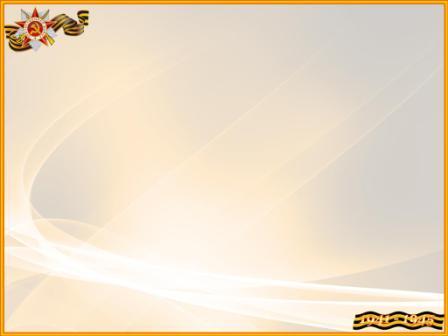 Сроки  реализации  проекта:
Организационно-подготовительный этап (октябрь)
Основной этап (ноябрь – апрель)
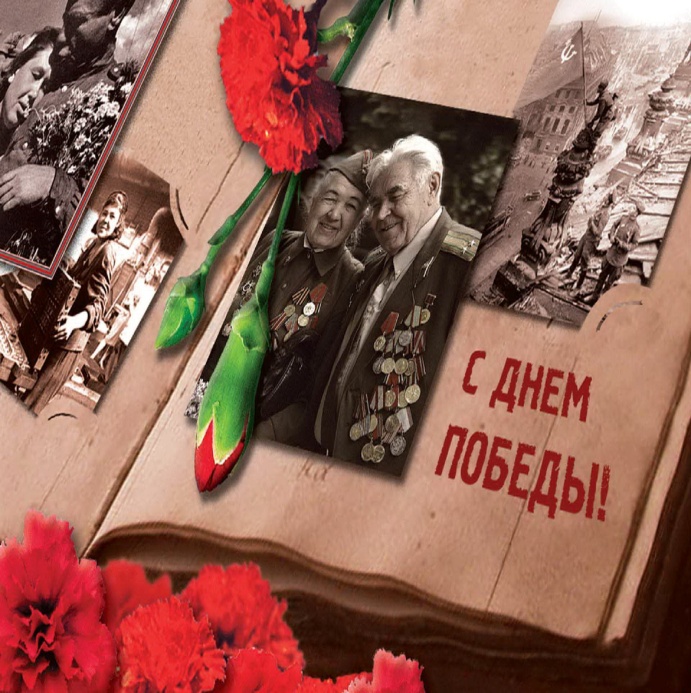 Заключительный этап (май)
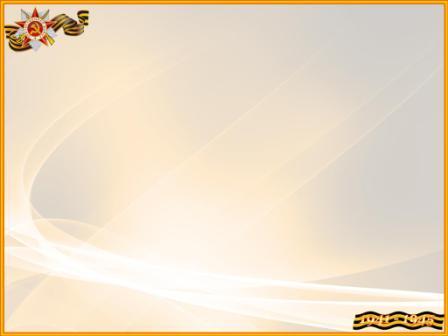 Подготовительный этап:
Постановка цели, задач.
Подбор и изготовление рабочих материалов, игр, сценариев к праздникам и досугам
Подбор и изучение методической литературы по проблеме исследования, систематизация материала.
Подбор и изготовление рабочих материалов, игр, сценариев к праздникам и досугам
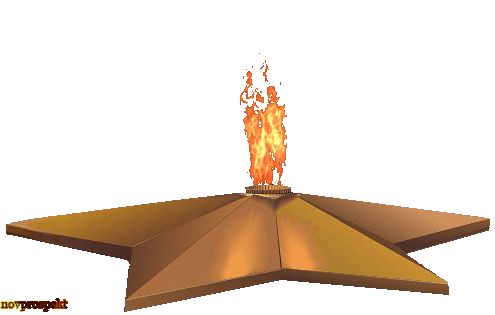 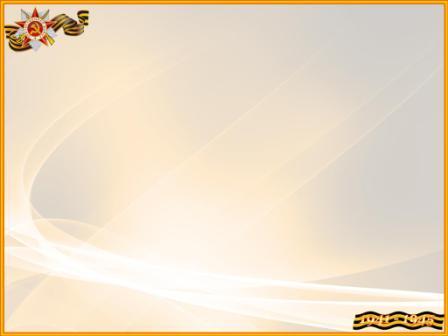 Основной этап:
Организация практической работы  с детьми
Работа с родителями  воспитанников: наглядное информирование, открытые  просмотры, консультации.
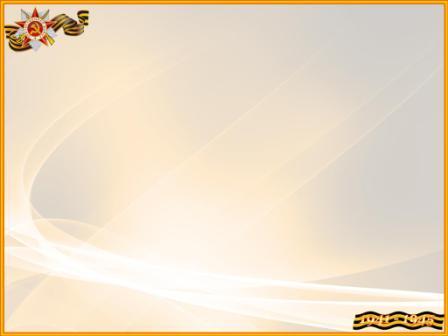 Работа с детьми:
В рамках проведения тематической недели  по военно – патриотическому воспитанию был проведен смотр строя и песни «Как хорошо быть генералом », к рамках цикла мероприятий, посвященных празднованию 70-й годовщины Победы в ВОВ.
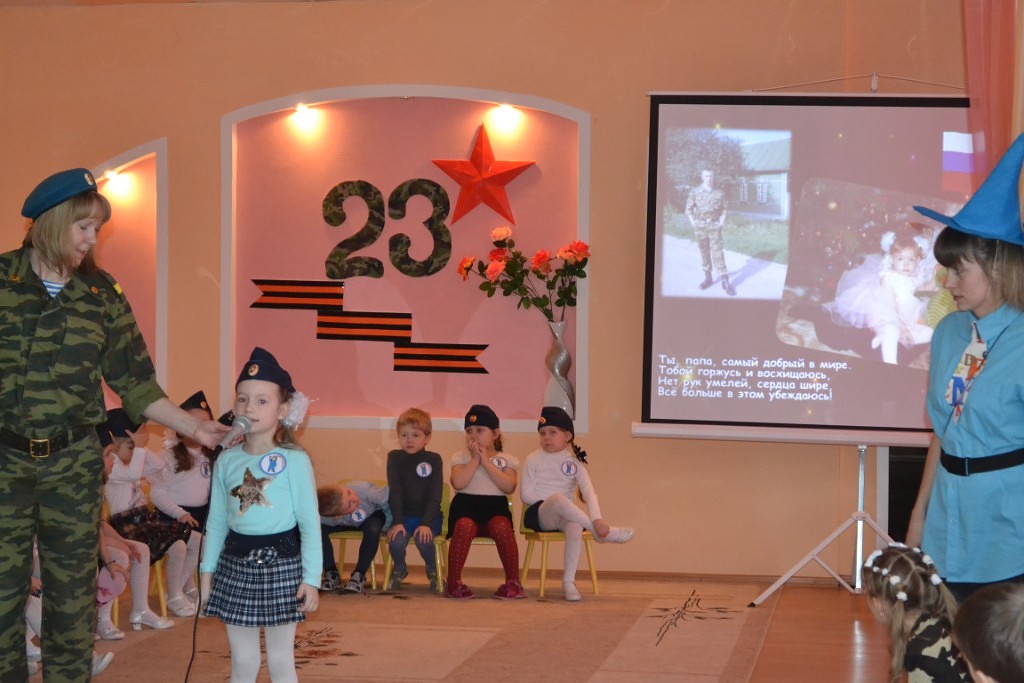 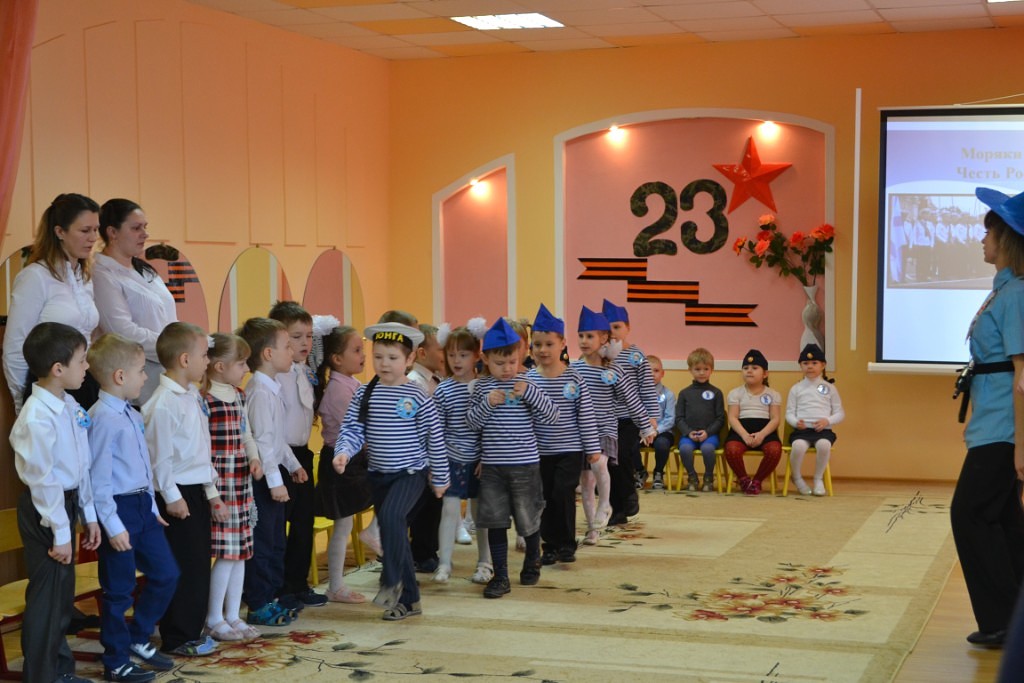 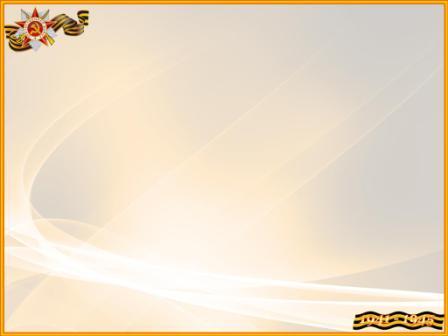 Накануне праздника Дня Победы прошла военно – спортивная игра «Зарница», приуроченная к 70-й годовщине Великой Победы, где принимали участие дети старшего дошкольного возраста. Целью мероприятия стало воспитание дошкольников в духе готовности к защите Родины, формирование товарищества и дружбы, коллективизма, воли, смелости, находчивости, выносливости.
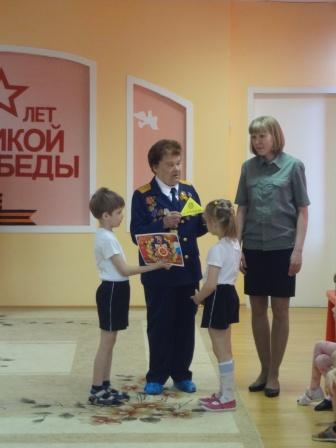 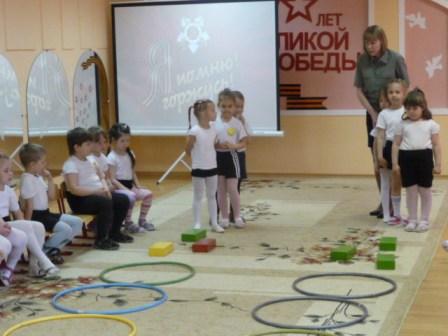 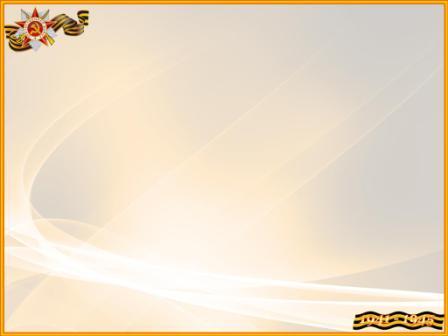 Дошкольное учреждение приняло участие в акции «Сирень Победы» и « Солдатская каша».Предварительно с детьми была проведена беседа о направленности этого мероприятия: сирень – это память о тех, кто защитил нашу страну в Великой войне, это символ Победы! А солдатская каша символ дружбы и силы.
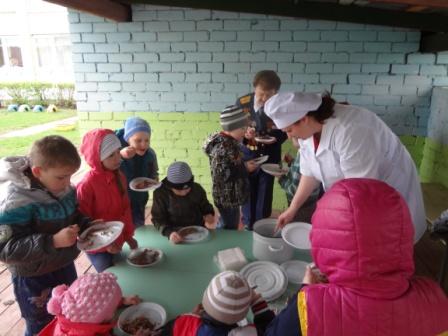 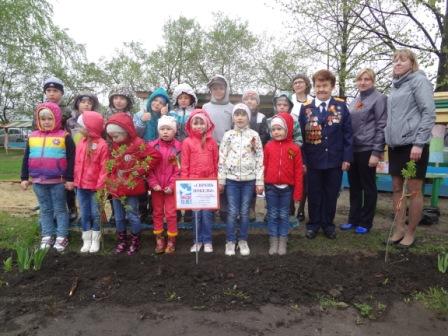 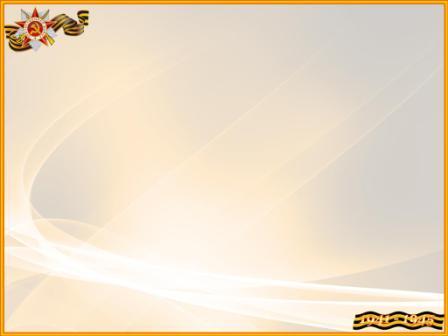 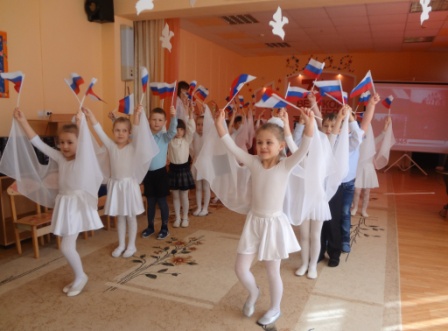 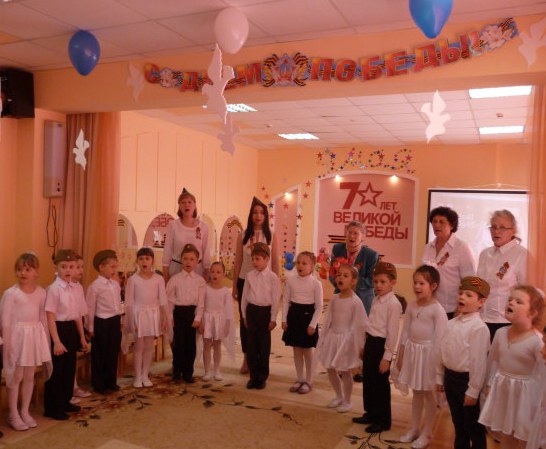 Проведение праздничных утренников, посвященных великому Дню Победы. Целью мероприятий стало воспитание у дошкольников чувства патриотизма и уважения к старшему поколению - ветеранам Великой Отечественной войны.
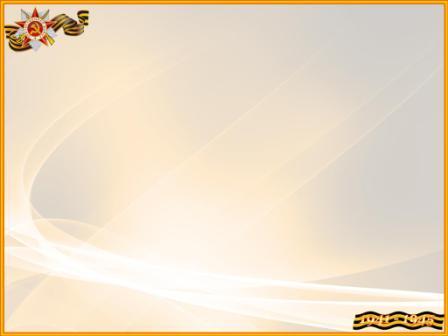 День памяти – Победы праздник,
Несут венков живую связь,
Тепло букетов, красок разных,
Чтоб не терялась с прошлым связь.
И плиты скорбные согреты
Цветов дыханьем полевым.
Прими, боец, как дар, всё это
Ведь этот нужно нам живым.
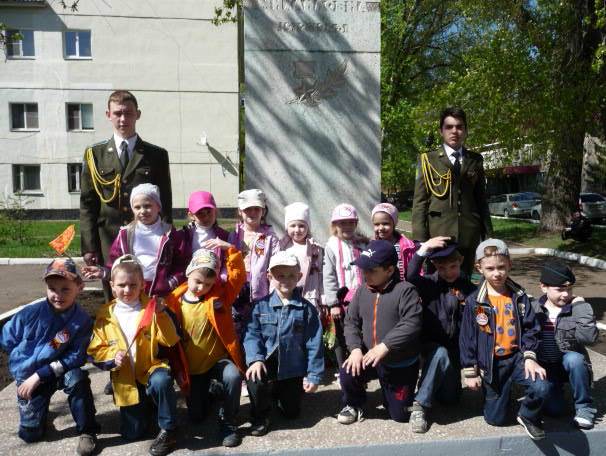 Воспитанники детского сада совершили экскурсию к памятнику Марины Расковой, который расположен на территории многопрофильного кадетского корпуса города  Тамбова и возложили цветы. Дети с особым вниманием слушали рассказ об этом герое, участвовавшей в Великой Отечественной войне.
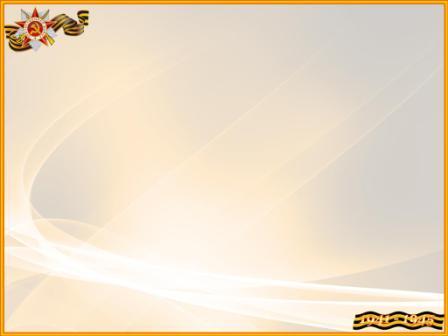 Работа с родителями:
Участие во всех мероприятиях, организуемых в  дошкольном учреждении. Совместно с детьми родители приняли участие в акции «Георгиевская ленточка»
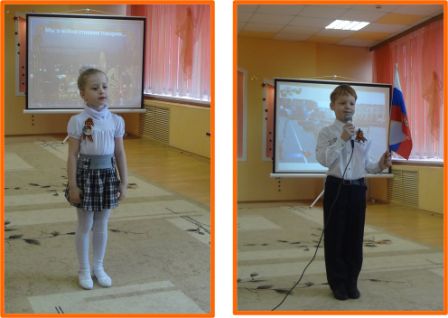 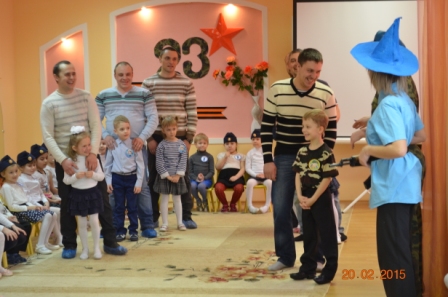 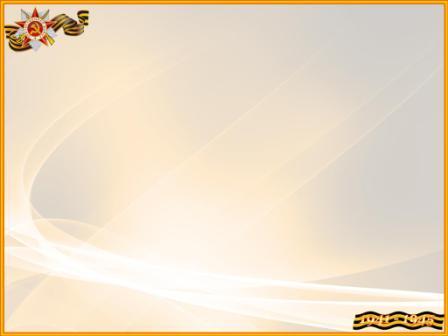 Заключительный этап:
Подведение итогов реализации проекта
Анализ достижения поставленной цели и получаемых результатов
Обобщение результатов работы, формулировка выводов
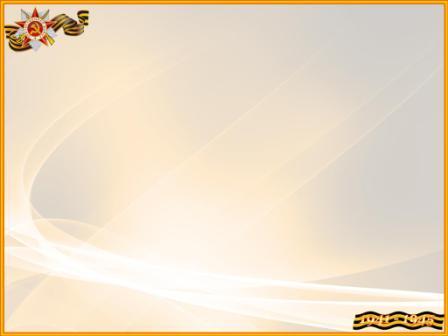 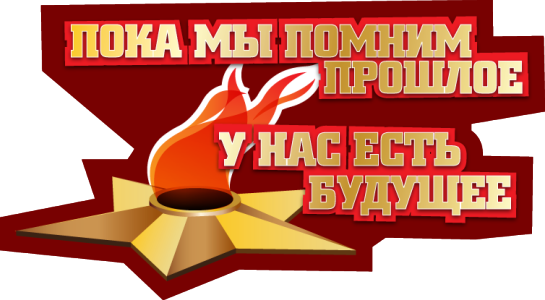